Patterning & Algebra
Grade 8 2017
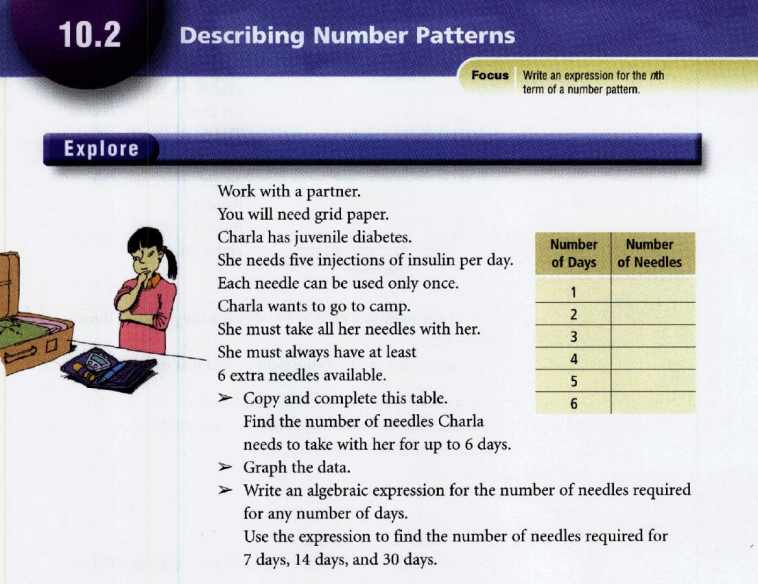 Expressions: A number sentence without an equal sign that cannot be solved i.e) 2n+3 three more than two times a number
Equation: a mathematical statement that is equal that can be solved 
i.e)2n+3 =13         therefore n =5
   2(5) + 3= 13
Variable: a letter or symbol that represents an unknown value i.e) n means a number
Constant: a number on its own. i.e) 3
Expression & Equations
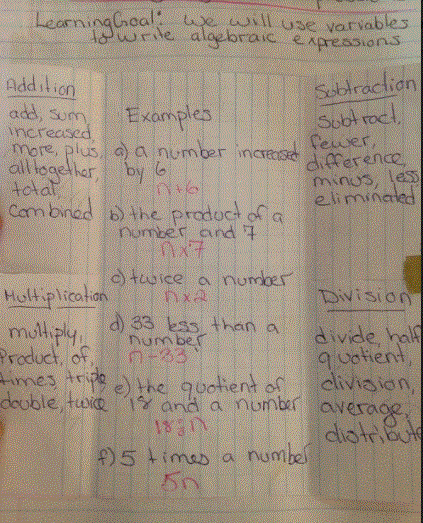 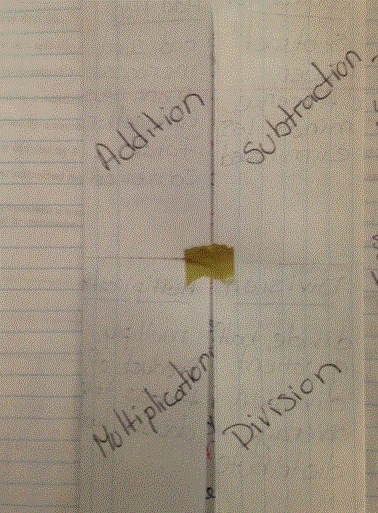 Expressions vs Equations
Guided PRACTICE
Arithmetic Sequence
In an arithmetic sequence, there is a constant difference between consecutive terms. This means that you can always get from one term to the next by adding or subtracting the same number.
2, 4, 6, 8   Goes up +2 each time
Geometric Sequence
In a geometric sequence, there is a constant multiplier between consecutive terms. This means that you can always get from one term to the next by multiplying or dividing by the same number.
5, 10, 20, 40,    Multiplied by 2 each time 

IXL Practice
Class Work Pattern Sleuthing Sheet
Patterns
Input/Output
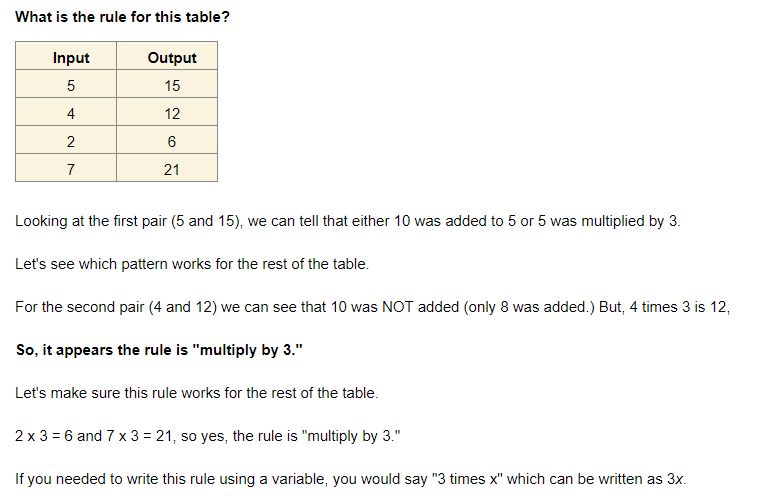 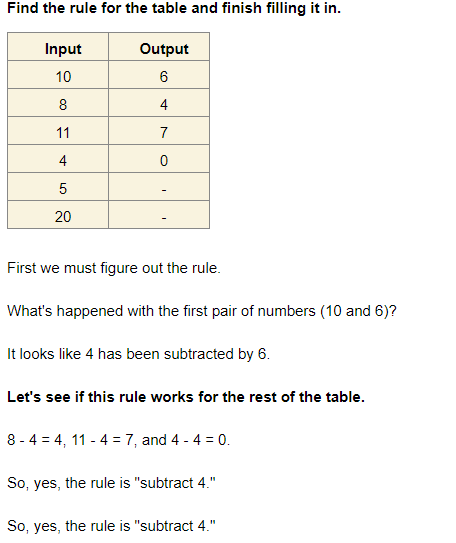 Practice
Input/output
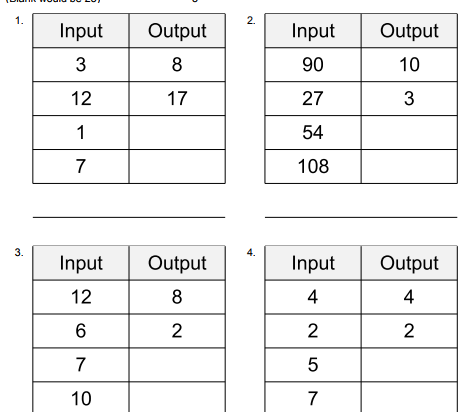 What pattern is happening here?
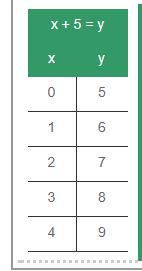 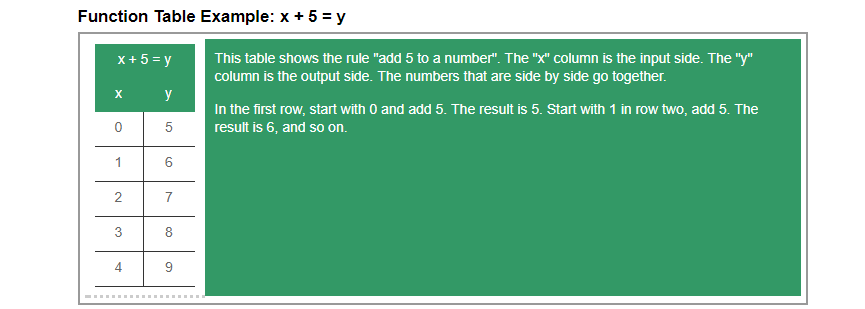 Pattern Rule: Start at 0 and add 5 to x (term #)

Algebraic Equation: x + 5 = y
WHat is the pattern here?
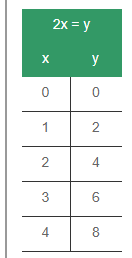 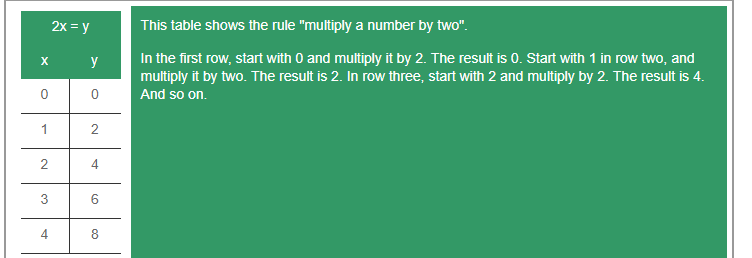 Pattern Rule:  Start at 0 and multiply x by 2

Algebraic Equation: 2x= y